Fig. 3. Mood-congruent memory effects in relation to state anxiety (A) and state happiness (B).
Arch Clin Neuropsychol, Volume 28, Issue 5, August 2013, Pages 435–451, https://doi.org/10.1093/arclin/act007
The content of this slide may be subject to copyright: please see the slide notes for details.
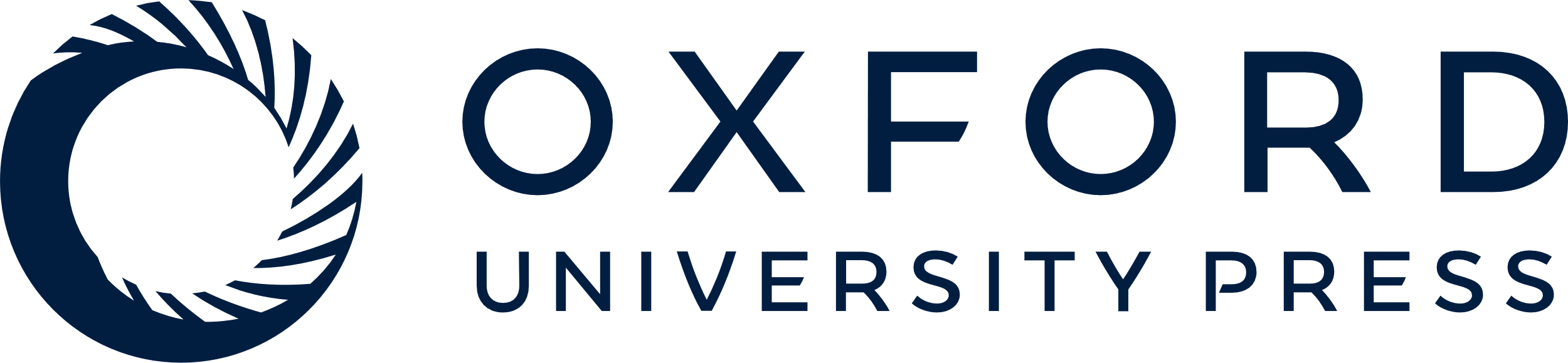 [Speaker Notes: Fig. 3. Mood-congruent memory effects in relation to state anxiety (A) and state happiness (B).


Unless provided in the caption above, the following copyright applies to the content of this slide: © The Author 2013. Published by Oxford University Press. All rights reserved. For permissions, please e-mail: journals.permissions@oup.com.]